AS VIRTUDES E OS VÍCIOS DOS PERSONAGENS DOS ROMANCES DE EMMANUEL
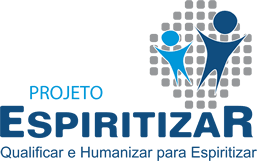 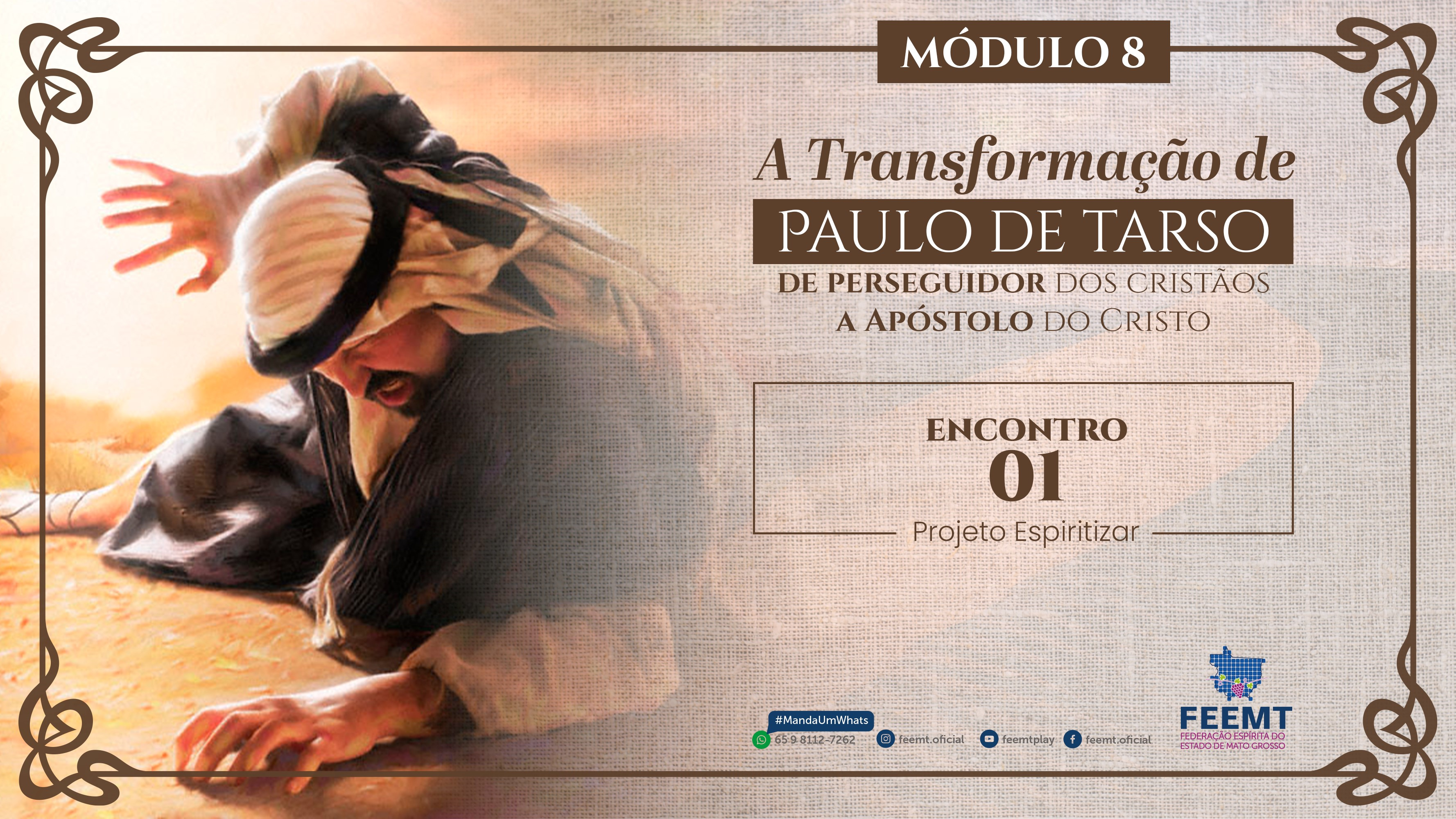 MÓDULO 8 – A TRANSFORMAÇÃO DE PAULO DE TARSO DE PERSEGUIDOR DOS CRISTÃOS A APÓSTOLO DO CRISTO
ENCONTRO 5 – PAULO DE TARSO O APÓSTOLO DO CRISTO – 4ª. PARTE
[...]Transformado em rude operário, Saulo de Tarso apresentava notável diferença fisionômica. Acentuara-se-lhe a feição de asceta. Os olhos, contudo, denunciando o homem ponderado e resoluto, revelavam igualmente uma paz profunda e indefinível.
Compreendendo que a situação não lhe permitia idealizar grandes projetos de trabalho, contentava-se em fazer o que fosse possível. Sentia prazer em testemunhar a mudança de conduta aos antigos camaradas de triunfo, por ocasião das festividades tarsenses. Orgulhava-se, quase, de viver do modesto rendimento do seu árduo labor.
Vezes várias, ele próprio atravessava as praças mais frequentadas, carregando pesados fardos de pelo caprino. Os conterrâneos admiravam a atitude humilde, que era agora o seu traço dominante. As famílias ilustres contemplavam-no com piedade. Todos os que o conheceram na fase áurea da juventude, não se cansavam de lamentar aquela transformação.
A maioria tratava-o como alienado pacífico. Por isso, nunca faltavam encomendas ao tecelão das proximidades do Tauro. A simpatia dos seus concidadãos, que jamais lhe compreenderiam integralmente as idéias novas, tinha a virtude de amplificar seu esforço, aumentando-lhe os parcos recursos.
Ele, por sua vez, vivia tranquilo e satisfeito. O programa de Abigail constituía permanente mensagem ao seu coração. Levantava-se, todos os dias, procurando amar a tudo e a todos; para prosseguir nos caminhos retos, trabalhava ativamente.
Se lhe chegavam desejos ansiosos, inquietações para intensificar suas atividades fora do tempo apropriado, bastava esperar; se alguém dele se compadecia, se outros o apelidavam de louco, desertor ou fantasista, procurava esquecer a incompreensão alheia com o perdão sincero, refletindo nas vezes muitas que, também ele, ofendera os outros, por ignorância.
Estava sem amigos, sem afetos, suportando os desencantos da soledade que, se não tinha companheiros carinhosos, também não necessitava temer os sofrimentos oriundos das amizades infiéis. Procurava encontrar no dia o colaborador valioso que não lhe subtraia as oportunidades.
Com ele tecia tapetes complicados, barracas e tendas, exercitando-se na paciência indispensável aos trabalhos outros que ainda o esperavam nas encruzilhadas da vida. A noite era a bênção do espírito. A existência corria sem outros pormenores de maior importância, quando, um dia, foi surpreendido com a visita inesperada de Barnabé.
O ex-levita de Chipre encontrava-se em Antioquia. a braços com sérias responsabilidades. A igreja ali fundada reclamava a cooperação de servos inteligentes.
Inúmeras dificuldades espirituais a serem resolvidas, intensos serviços a fazer. A instituição fora iniciada por discípulos de Jerusalém, sob os alvitres generosos de Simão Pedro. O ex-pescador de Cafarnaum ponderou que deveriam aproveitar o período de calma, no capítulo das perseguições, para que os laços do Cristo fossem dilatados.
Antioquia era dos maiores centros operários. Não faltavam contribuintes para o custeio das obras, porque o empreendimento grandioso tivera repercussão nos ambientes de trabalho mais humildes; entretanto, escasseavam os legítimos trabalhadores do pensamento. Ainda, aí, entrou a compreensão de Pedro para que não faltasse ao tecelão de Tarso o ensejo devido.
Observando as dificuldades, depois de indicar Barnabé para a direção do núcleo do “Caminho”, aconselhou-o a procurar o convertido de Damasco, a fim de que sua capacidade alcançasse um campo novo de exercício espiritual.
Saulo recebeu o amigo com imensa alegria.
O companheiro expôs o elevado plano da igreja que lhe reclamava o concurso fraterno, o desdobramento dos serviços, a colaboração constante de que poderiam dispor para a construção das obras de Jesus-Cristo. Barnabé exaltou a dedicação dos homens humildes que cooperavam com ele. A instituição, todavia, reclamava irmãos dedicados, que conhecessem profundamente a Lei de Moisés e o Evangelho do Mestre, a fim de não ser prejudicada a tarefa da iluminação intelectual.
O ex-rabino edificou-se com a narração do outro e não teve dúvidas em atender ao apelo. Apenas apresentava uma condição, qual a de prosseguir no seu ofício, de maneira a não ser pesado aos seus confrades de Antioquia. Inútil qualquer objeção de Barnabé, nesse sentido.
Pressuroso e prestativo, Saulo de Tarso em breve se instalava em Antioquia, onde passou a cooperar ativamente com os amigos do Evangelho. Durante largas horas do dia, consertava tapetes ou se entretinha no trabalho de tecelagem. Destarte, ganhava o necessário para viver, tornando-se um modelo no seio da nova igreja.
Utilizando o grande cabedal de experiências já adquirido nas refregas e padecimentos do mundo, jamais o viam ocupar os primeiros lugares. Nos Atos dos Apóstolos, vemos-lhe o nome citado sempre por último, quando se referem aos colaboradores de Barnabé. Saulo havia aprendido a esperar Na comunidade, preferia os labores mais simples.
[...] Sentia-se bem, atendendo aos doentes numerosos. Recordava Simão Pedro e procurava cumprir os novos deveres na pauta da bondade despretensiosa, embora imprimindo em tudo o traço da sua sinceridade e franqueza, quase ásperas.
Diante das torturas e da carnificina, o coração de Paulo de Tarso sangrava de dor. A tormenta operava confusão em todos os setores. Os cristãos do Oriente, em sua maioria, trabalhavam por desertar do campo da luta, forçados por circunstâncias imperiosas da vida particular. O velho Apóstolo, entretanto, unindo-se a Pedro, reprovava essa atitude.
À exceção de Lucas, todos os cooperadores diretos, conhecidos desde a Ásia, haviam regressado. O extecelão, todavia, fazendo causa comum com os desamparados, fez questão de assisti-los no transe inaudito. As igrejas domésticas estavam silenciosas. Fechados os grandes salões alugados na Suburra para as pregações da doutrina. Restava aos seguidores do Mestre apenas um meio de se entreverem e se reconfortarem na prece e nas lágrimas comuns: era as reuniões nas catacumbas abandonadas.
E a verdade é que não poupavam sacrifícios para acorrer a esses lugares tristes e ermos. Era nesses cemitérios esquecidos que encontravam o conforto fraternal, para o momento trágico que os visitava. Ali oravam, comentavam as luminosas lições do Mestre e hauriam novas forças para os testemunhos impendentes.
Amparando-se em Lucas, Paulo de Tarso enfrentava o frio da noite, as sombras espessas, os caminhos ásperos. Enquanto Simão Pedro cogitava de atender a outros setores, o ex-rabino encaminhava-se aos antigos sepulcros, levando aos irmãos aflitos a inspiração do Mestre Divino, que lhe borbulhava na alma ardente.
Muitas vezes as pregações se realizavam alta madrugada, quando soberano silêncio dominava a Natureza. Centenas de discípulos escutavam a palavra luminosa do velho Apóstolo dos gentios, experimentando o poderoso influxo da sua fé. Nesses recintos sagrados, o convertido de Damasco associava-se aos cânticos que se misturavam de prantos dolorosos. O espírito santificado de Jesus, nesses momentos, parecia pairar na fronte daqueles mártires anônimos, infundindo-lhes esperanças divinas.
Dois meses haviam decorrido, após a festa hedionda, e o movimento das prisões aumentava dia a dia. Esperavam-se grandes comemorações. Alguns edifícios nobres do Palatino, reconstruídos em linhas sóbrias e elegantes, reclamavam homenagens dos poderes públicos. As obras de reedificação do Grande Circo estavam adiantadíssimas. Era imprescindível programar festejos condignos. Para esse fim, os cárceres estavam repletos.
Não faltariam figurantes para as cenas trágicas. Projetavam-se naumaquias pitorescas, bem como caçadas humanas no circo, em cuja arena seriam igualmente representadas peças famosas de sabor mitológico.
Os cristãos oravam, sofriam, esperavam.
Certa noite, Paulo dirigia aos irmãos a palavra afetuosa, no comentário do Evangelho de Jesus. Seus conceitos pareciam, mais que nunca, divinamente inspirados. As brisas da madrugada penetravam a caverna mortuária, que se iluminava de algumas tochas bruxuleantes. O recinto estava repleto de mulheres e criança , ao lado de muitos homens embuçados.
Depois da pregação comovedora, ouvida por todos, com os olhos molhados de lágrimas, o ex-tecelão de Tarso perolava solícito:
— Sim, irmãos, Deus é mais belo nos dias trágicos. Quando as sombras ameaçam o caminho, a luz é mais preciosa e mais pura. Nestes dias de sofrimento e morte, quando a mentira destronou a verdade e a virtude foi substituída pelo crime, lembremos Jesus no madeiro infamante.
A cruz tem, para nós outros, uma divina mensagem. Não desdenhemos o testemunho sagrado, quando o Mestre, não obstante imáculo, só alcançou neste mundo batalhas silenciosas e sofrimentos indefiníveis. Fortaleçamo-nos na idéia de que seu reino ainda não é deste mundo. Alcemos o espírito à esfera do seu amor imortal.
A cidade dos cristãos não está na Terra; ela não poderia ser a Jerusalém que crucificou o Enviado Divino, nem a Roma que se compraz em derramar o sangue dos mártires. Neste mundo, estamos em uma frente de combate incruento, trabalhando pelo triunfo eterno da paz do Senhor. Não esperemos, portanto, repousar no lugar do trabalho e dos testemunhos vivos.
Da cidade indestrutível da nossa fé, Jesus nos contempla e balsamiza o coração. Caminhemos ao seu encontro, através dos suplícios e das perplexidades dolorosas. Ele ascendeu ao Pai, do cimo do Calvário; nós lhe seguiremos as pegadas, aceitando com humildade os sofrimentos que, por seu amor, nos forem reservados...
O auditório parecia extático, ouvindo as palavras proféticas do Apóstolo. Entre as lajes frias e impassíveis, os irmãos na fé sentiam-se mais unidos entre si. Em todos os olhares cintilava a certeza da vitória espiritual. Naquelas expressões de dor e de esperança havia o tácito compromisso de seguir o Crucificado até ao seu Reino de Luz.
O orador fizera uma pausa, sentindo-se dominado por estranhas comoções.
Nesse instante inesquecível, um magote de guardas rompeu afoito no recinto. O centurião Volúmnio, à testa da patrulha armada, fazia intimações em alta voz, enquanto os crentes pacíficos estarreciam surpresos.
— Em nome de César! — bradava o preposto imperial, exultando de contentamento. E ordenando aos soldados que fechassem o círculo em torno dos cristãos indefesos, continuava gritando de modo espetacular. — E que ninguém fuja! Quem o tentar, morre como um cão!
Apoiando-se a forte cajado, pois, nessa noite não tivera a companhia de Lucas, Paulo, erecto, evidenciando sua energia moral, exclamou firmemente:
— E quem vos disse que fugiríamos? Ignorais, porventura, que os cristãos conhecem o Mestre a quem servem? Sois emissário de um príncipe do mundo, que estes sepulcros esperam; mas nós somos trabalhadores do Salvador magnânimo e imortal!...
Volúmnio fitou-o surpreso. Quem seria aquele velho, cheio de energia e combatividade?
Apesar da admiração que lhe inspirava, o centurião manifestou seu desagrado num sorriso de ironia. Medindo o ex-rabino de alto a baixo, com olhar de profundo desprezo, acrescentou:
— Atentem bem no que aqui dizem e fazem...
E depois de uma gargalhada, dirigiu-se a Paulo com insolência:
— Como ousas afrontar a autoridade de Augusto? Devem existir, de fato, diferenças singulares entre o imperador e o crucificado de Jerusalém. Não sei onde estaria seu poder de salvação para deixar suas vítimas ao abandono, no fundo dos cárceres ou nos postes do martírio...
Essas palavras eram pontilhadas de mordaz ironia, mas o Apóstolo respondeu com a mesma nobreza de Convicção:
— Enganai-vos, centurião! As diferenças são apreciáveis!.. É que vós obedeceis a um infeliz e odiento perseguidor e nós trabalhamos por um salvador que ama e perdoa. Os administradores romanos, impensadamente, poderão inventar crueldades; mas Jesus nunca cessará de nutrir a fonte das bênçãos!...
A resposta produzira grande sensação no auditório. Os cristãos pareciam mais calmos e confiantes, os soldados não ocultavam a enorme impressão que os dominava. O centurião, embora reconhecendo o desassombro daquele espírito varonil, não queria parecer fraco aos olhos dos subalternos e exclamou irritado:
— Vamos, Lucílio: três bastonadas neste velho atrevido.
O nomeado avançou para o Apóstolo, impassível. Ante a admiração silenciosa dos presentes, o bastão zuniu no ar, bateu em cheio no rosto do Apóstolo que, nem por isso, se alterou. As três pancadas foram rápidas; no entanto, um filete de sangue lhe escorria da face dilacerada.
O ex-rabino, a quem haviam tomado o cajado de apoio, mantinha-se de pé com certa dificuldade, mas sem trair o bom ânimo que lhe caracterizava a alma enérgica. Fixou os verdugos com firmeza e sentenciou:
— Não podeis ferir senão o corpo. Podereis amarrar-me de pés e mãos; quebrar-me a cabeça, mas as minhas convicções são intangíveis, inacessíveis aos vossos processos de perseguição.
Diante de tanta serenidade, Volúmnio quase recuou aterrado. Não podia compreender aquela energia moral que se lhe deparava aos olhos cheios de espanto. Começava a acreditar que os cristãos, desprotegidos e anônimos, retinham um poder que a sua inteligência não lograva atingir.
Impressionando-se  com semelhante resistência, organizou, à pressa, as filas dos pobres perseguidos, que, humildes, obedeciam sem vacilar. O velho Apóstolo tarsense tomou lugar entre os prisioneiros sem trair o mínimo gesto de enfado ou rebeldia.
Observando atentamente a conduta dos guardas, exclamou, quando se deslocava o bloco de vítimas e verdugos, ao primeiro contacto com o relento frio da madrugada:
— Exigimos o máximo respeito para com as mulheres e crianças!...
Ninguém ousou responder à observação, articulada em tom grave de advertência. O próprio Volúmnio parecia obedecer inconscientemente às admoestações daquele homem de fé poderosa e invencível.
O grupo marchou em silêncio, atravessando as estradas desertas, chegando à Prisão Mamertina quando listravam o horizonte os primeiros clarões da aurora.
Atirados, previamente, num pátio escuro, até serem alojados individualmente nas divisões gradeadas e infectas, os discípulos do Senhor aproveitaram esses rápidos momentos para conforto mútuo, para trocarem idéias e conselhos edificantes.
Paulo de Tarso, todavia, não descansou. Solicitou audiência ao administrador da prisão, prerrogativa conferida ao seu titulo de cidadania romana, sendo prestes atendido. Expôs sua doutrina sem rebuços e, impressionando a autoridade com seu verbo fluente e sedutor, encareceu as providências atinentes ao seu caso, pedindo a presença de vários amigos como Acácio Domício e outros, para deporem no concernente à sua conduta e antecedentes honestos.
O administrador vacilava na resolução a tomar. Tinha ordens terminantes de recolher ao cárcere todos os componentes de assembléias que se filiassem à crença perseguida e execrada. No entanto, as determinações de ordem superior continham certas restrições, no sentido de preservar, de algum modo, os “humiliores”, aos quais a Corte oferecia recursos de liberdade, caso prestassem juramento a Júpiter, abjurando o Cristo Jesus.
Examinando os títulos de Paulo e conhecendo, através de seus informes verbais, as prestigiosas relações de que podia dispor nos círculos romanos, o chefe da Prisão Mamertina resolveu consultar Acácio Domício, sobre as providências cabíveis no caso.
Chamado ao estudo da questão, o amigo do Apóstolo compareceu solícito, procurando falar com o prisioneiro, depois de longa entrevista com o diretor da prisão.
Domício explicou ao benfeitor que a situação era muito grave; que o Prefeito dos Pretorianos estava investido de plenos poderes para dirigir a campanha como melhor entendesse; que toda a prudência era indispensável e que, como último recurso, só restava um apelo à magnanimidade do imperador, perante quem o Apóstolo devia comparecer para defender-se pessoalmente, caso fosse deferida a petição apresentada a César naquele mesmo dia.
Ouvindo essas ponderações, o ex-rabino recordou que uma noite, em meio à tempestade, entre a Grécia e a Ilha de Malta, ouvira a voz profética de um mensageiro de Jesus, que lhe anunciava o comparecimento perante César, sem esclarecer os motivos do evento. Não seria aquele o momento previsto? Milhares de irmãos estavam presos ou em extrema desolação.
Acusados de incendiários, não haviam encontrado uma voz firme e resoluta que lhes advogasse a causa com o preciso desassombro. Percebia em Acácio a preocupação pela sua liberdade; mas, por trás das insinuações delicadas, havia um convite discreto para que ocultasse a sua fé perante o imperador, na hipótese de ser admitido à real entrevista.
Compreendia os receios do amigo, mas, intimamente, desejava alcançar a audiência de Nero, a fim de esclarecê-lo quanto aos sublimes princípios do Cristianismo. Constituir-se-ia advogado dos irmãos perseguidos e desditosos. Afrontaria de face a tirania ovante, clamaria pela retificação do seu ato injusto. Se fosse novamente preso, voltaria ao cárcere com a consciência edificada no cumprimento de um sagrado dever.
Depois de rápida meditação sobre a conveniência do recurso que lhe parecia providencial, insistiu com Domício para que o patrocinasse com os empenhos ao seu alcance.
O amigo do Apóstolo multiplicou atividades pessoais para alcançar os fins em vista.
Valendo-se do prestígio de todos os que viviam em condições de subalternidade junto do imperador, conseguiu a desejada audiência para que Paulo de Tarso se defendesse, como convinha, no apelo direto à autoridade de Augusto.
No dia aprazado, foi conduzido entre guardas, à presença de Nero, que o recebeu curioso num vasto salão onde costumava reunir os favoritos ociosos da sua Corte criminosa e excêntrica. Interessava-lhe a personalidade do ex-rabino. Queria conhecer o homem que mobilizara grande número de seus íntimos para apoiar-lhe o recurso. A presença do Apóstolo dos gentios causou-lhe enorme decepção.
Que valor poderia ter aquele velho insignificante e franzino? Ao lado de Tigelino e de outros conselheiros perversos, fixou ironicamente a figura de Paulo. Era incrível tamanho interesse em torno de uma criatura tão vulgar. Quando se dispunha a recambiá-lo à prisão sem lhe ouvir o apelo, um dos áulicos lembrou que seria conveniente facultar-lhe a palavra, para que se lhe aferisse a indigência mental.
Nero, que jamais perdia ocasião de ostentar suas presunções artísticas, considerou o alvitre bem apresentado e ordenou ao prisioneiro que falasse à vontade.
Ladeado por dois guardas, o inspirado pregador do Evangelho levantou a fronte cheia de nobreza, fitou César e os companheiros do seu séquito leviano e começou, resoluto:
— Imperador dos romanos, compreendo a grandeza desta hora em que vos falo, apelando para os vossos sentimentos de generosidade e justiça. Não me dirijo, aqui, a um homem falível, a uma personalidade humana, simplesmente, mas ao administrador que deve ser consciencioso e justo, ao maior dos príncipes do mundo e que, antes de tomar o cetro e a coroa de um Império imenso, deve considerar-se o pai magnânimo de milhões de criaturas!
As palavras do velho Apóstolo ecoavam no recinto com o caráter de uma profunda revelação. O imperador fixava-o, admirado e enternecido. Seu temperamento caprichoso era sensível às referências pessoais, onde predominassem as imagens brilhantes. Percebendo que se impunha ao reduzido auditório, o convertido de Damasco prosseguiu mais corajoso:
— Confiando em vossa longanimidade, pleiteei esta hora inesquecível, a fim de apelar para o vosso coração, não somente por mim, mas por milhares de homens, mulheres e crianças, que padecem nos cárceres ou sucumbem nos circos do martírio. Falo, aqui, em nome dessa multidão incontável de sofredores, perseguida com requintes de crueldade por favoritos de vossa Corte, que deveria ser constituída de homens íntegros e humanitários.
Acaso não chegarão aos vossos ouvidos os lamentos angustiosos da viuvez, da velhice e da orfandade? Oh! Augusto imperante do trono de Cláudio, sabei que uma onda de perversidade e de crimes odiosos varre os bairros da cidade imperial, arrancando soluços dolorosos aos vossos tutelados miserandos!
Ao lado da vossa atividade governamental, por certo, rastejam víboras venenosas que é necessário extirpar, a bem da tranquilidade e do trabalho honesto do vosso povo. Esses cooperadores perversos desviam vossos esforços do caminho reto, espalham terror entre as classes desfavorecidas da sorte, ameaçam os mais infelizes!
São eles os acusadores dos prosélitos de uma doutrina de amor e redenção. Não acrediteis no embuste dos seus conselhos que ressumam crueldade. Ninguém trabalhou, talvez, quanto os cristãos, no socorro às vítimas do incêndio voraginoso. Enquanto os patrícios ilustres fugiam de Roma desolada, enquanto os mais tímidos se recolhiam aos lugares mais abrigados de perigo, os discípulos de Jesus percorriam os quarteirões em chamas, aliviando as vítimas infortunadas. Alguns imolaram a vida ao altruísmo dignificador.
E por fim, vede, os trabalhadores sinceros do Cristo foram recompensados com a pecha de autores do crime hediondo, de caluniadores sem entranhas. Acaso não vos doeu a consciência ao endossardes tão infames alegações, à revelia de uma sindicância imparcial e rigorosa? No esfervilhar das calúnias, não vi surgir uma voz que vos esclarecesse.
Admito que participais, certamente, de tão trágicas ilusões, porque não creio no desvirtuamento da vossa autoridade reservada às melhores resoluções em favor do Império. É por isso — ó imperador dos romanos! — que, reconhecendo o grandioso poder enfeixado em vossas mãos, ouso levantar minha voz para esclarecer-vos. Atentai para a extensão gloriosa de vossos deveres.
Não vos entregueis à sanha de políticos inconscientes e cruéis. Lembrai-vos de que, numa vida mais elevada que esta, ser-vos-ão pedidas contas de vossa conduta nos atos públicos. Não alimenteis a pretensão de que vosso cetro seja eterno. Sois mandatário de um Senhor poderoso, que reside nos Céus. Para vos convencerdes da singularidade de semelhante situação, volvei um olhar, apenas, ao passado brumoso.
Onde os vossos antecessores? Em vossos palácios faustosos perambularam guerreiros triunfantes, reis improvisados, herdeiros vaidosos de suas tradições. Onde estão eles? A História nos conta que chegaram ao trono com os aplausos delirantes das multidões. Vinham soberbos, ostentando magnificências nos carros do triunfo, decretando a morte dos inimigos, adornando-se com os despojos sangrentos das vítimas.
Entretanto, bastou um sopro para que resvalassem do esplendor do trono para a escuridão do sepulcro. Uns partiram pelas conseqüências fatais dos próprios excessos destruidores; outros assassinados pelos filhos da revolta e do desespero. Recordando semelhante situação, não desejo transformar o culto da vida em culto da morte, mas demonstrar que a fortuna suprema do homem é a paz da consciência pelo dever cumprido.
Por todas essas razões, apelo para a vossa magnanimidade, não só por mim como por todos os correligionários que gemem à sombra dos cárceres, esperando o gládio da morte.
Observando-se longa pausa no verbo eloquente do orador, podia ver-se a estranha sensação que a sua palavra havia causado. Nero estava lívido. Tigelino, profundamente irritado, procurava um recurso para insinuar-se com alguma observação menos digna, a respeito do postulante.
As raras cortesãs presentes não disfarçavam a indizível comoção que lhes abalara o sistema nervoso. Os amigos do Prefeito dos Pretorianos mostravam-se indignados, rubros de cólera. Depois de ouvir um áulico, o imperador ordenou que o apelante se conservasse em silêncio, até que tomasse as primeiras deliberações.
Estavam todos surpreendidos. Não se podia esperar de um velho franzino e doente tamanho poder de persuasão, um desassombro que raiava pela loucura, segundo as noções do patriciado. Por muito menos, velhos e probos conselheiros da Corte haviam alcançado o exílio ou a sentença de morte.
O filho de Agripina parecia abalado. Não mais assentava no olho a impertinente esmeralda, à guisa de monóculo. Tinha a impressão de haver escutado sinistros vaticínios.
Entregava-se, automaticamente, aos seus gestos característicos, quando impressionado e nervoso. As advertências do Apóstolo penetravam-lhe o coração, suas palavras pareciam ecoar-lhe nos ouvidos para sempre. Tigelino percebeu a delicadeza da situação e aproximou-se.
— Divino — exclamou o Prefeito dos Pretorianos em atitude servil, a voz quase imperceptível —, se quiserdes, o atrevido poderá morrer aqui mesmo, ainda hoje!
— Não, não — redarguiu Nero comovido —, este homem é dos mais perigosos que tenho encontrado. Ninguém, como ele, ousou comentar a presente situação nestes termos.
Vejo, por detrás da sua palavra, muitos vultos talvez eminentes, que, conjugando valores, poderiam fazer-me grande mal.
— Concordo — disse o outro hesitante, em voz muito baixa.
— Assim, pois — continuou o imperador prudentemente —, é preciso parecer magnânimo e sagaz. Dar-lhe-ei o perdão, por agora, recomendando que não se afaste da cidade, até que se esclareça de todo a situação dos seguidores do Cristianismo.
Tigelino escutava com um sorriso ansioso, enquanto o filho de Agripina rematava em voz sumida:
— Mas vigiarás seus menores passos, mantê-lo-ás em custódia oculta, e quando vier a festividade da reconstrução do Grande Circo, aproveitaremos a oportunidade para despachá-lo a lugar distante, onde deverá desaparecer para sempre.
O odioso Prefeito sorriu e acentuou:
— Ninguém resolveria melhor o intrincado problema.
Terminada a breve conversação, imperceptível aos demais, Nero declarou, com enorme surpresa dos palacianos, conceder ao apelante a liberdade que pleiteava em sua primeira defesa, mas reservava o ato de absolvição para quando se apurasse definitivamente a responsabilidade dos cristãos.
Dessarte, o defensor do Cristianismo poderia permanecer em Roma, à vontade, submetendo-se, contudo, ao compromisso de não se ausentar da sede do Império, até que seu caso pessoal fosse bastantemente esclarecido. O Prefeito dos Pretorianos lavrou a sentença em pergaminho. Paulo de Tarso, por sua vez, estava confortado e radiante.
O caviloso monarca pareceu-lhe menos mau, digno de amizade e reconhecimento. Sentia-se possuído de grande alegria, por isso que os resultados da sua primeira defesa eram de molde a proporcionar nova esperança aos seus irmãos na fé.
Paulo retornou ao cárcere, ficando o administrador notificado das últimas disposições a seu respeito. Só então lhe deram liberdade.
Assaz esperançado, procurou os amigos; mas, por toda parte, só encontrava desoladoras notícias.
A maioria dos colaboradores mais íntimos e prestimosos haviam desaparecido, presos ou mortos. Muitos haviam debandado, temerosos do extremo sacrifício. Por fim, sempre teve a satisfação de reencontrar Lucas. O piedoso médico informou-o dos acontecimentos dolorosos e trágicos que se repetiam, diariamente.
Ignorando que um guarda o seguia de longe, para lhe situar a nova residência, Paulo, acompanhado do amigo, atingiu uma casa pobre nas proximidades da Porta Capena. Necessitando repousar e fortalecer o corpo debilitado, o velho pregador procurou dois generosos irmãos, que o receberam com imensa alegria. Trata-se de Lino e Cláudia, dedicados servidores de Jesus.
O Apóstolo dos gentios instalou-se no lar pobre, com a obrigação de comparecer à Prisão Mamertina, de três em três dias, até que se aclarasse a situação, de modo definitivo.
Não obstante o consolo de que se sentia possuído, o venerável amigo do gentilismo experimentava singulares presságios. Surpreendia-se a refletir no coroamento da carreira apostólica como se nada mais lhe restasse senão morrer por Jesus. Combatia tais pensamentos, no propósito de continuar propugnando pela difusão dos ensinamentos evangélicos.
Não mais pôde encaminhar-se à pregação das catacumbas, dada a prostração física, mas, valia-se da colaboração afetuosa e dedicada de Lucas para as epístolas que julgava necessárias. Nessas, inclui-se a derradeira carta que escreveu a Timóteo, aproveitando dois amigos que partiam para a Ásia.
Paulo escreve esse último documento ao discípulo muito amado, tomando-se de singulares emoções que lhe enchem os olhos de lágrimas abundantes. Sua alma generosa deseja confiar ao filho de Eunice as últimas disposições, mas luta consigo mesmo, de modo a não se dar por vencido.
O ex-rabino, ao traçar conceitos afetuosos, sente-se qual discípulo chamado a esferas mais altas, sem poder furtar-se à condição de homem que não deseja capitular na luta. Ao mesmo tempo que confia a Timóteo a convicção de haver terminado a carreira, pede-lhe que envie a ampla capa de couro deixada em Trôade, em casa de Carpo, visto necessitar de agasalho para o corpo abatido.
Enquanto lhe envia as últimas impressões cheias de prudência e carinho, roga os seus bons ofícios para que João Marcos venha à sede do Império, a fim de auxiliá-lo no serviço apostólico. Quando a mão trêmula e rugosa escreve melancolicamente:
— “Só Lucas está comigo”, o convertido de Damasco interrompe-se para chorar sobre os pergaminhos. Nesse instante, porém, sente afagar-lhe a fronte um como flabelo de asas que adejassem de leve. Brando conforto lhe invade o coração amoroso e intrépido. Nesse ponto da carta, recobra novo ânimo e volta a demonstrar decisão de luta, terminando com as recomendações atinentes às necessidades da vida material e aos seus labores evangélicos.
Paulo de Tarso, entretanto, entrega a missiva a Lucas para expedi-la, sem conseguir disfarçar os seus lúgubres pressentimentos. Em vão, o carinhoso médico e devotado amigo procura desfazer aquelas apreensões. Debalde Lino e Cláudia tentam distraí-lo.
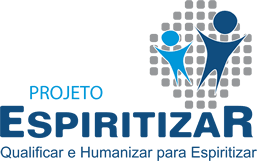